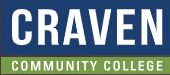 TABE  Math-EPAXENUnit-1  Working With Whole NumbersLesson-02 3-Digit Numbers
Revised: October 16, 2023
Nolan Tomboulian
Some graphics may not have reproduced well during the scan process
1
Math-E  - Lesson-02 – 3-Digit Numbers
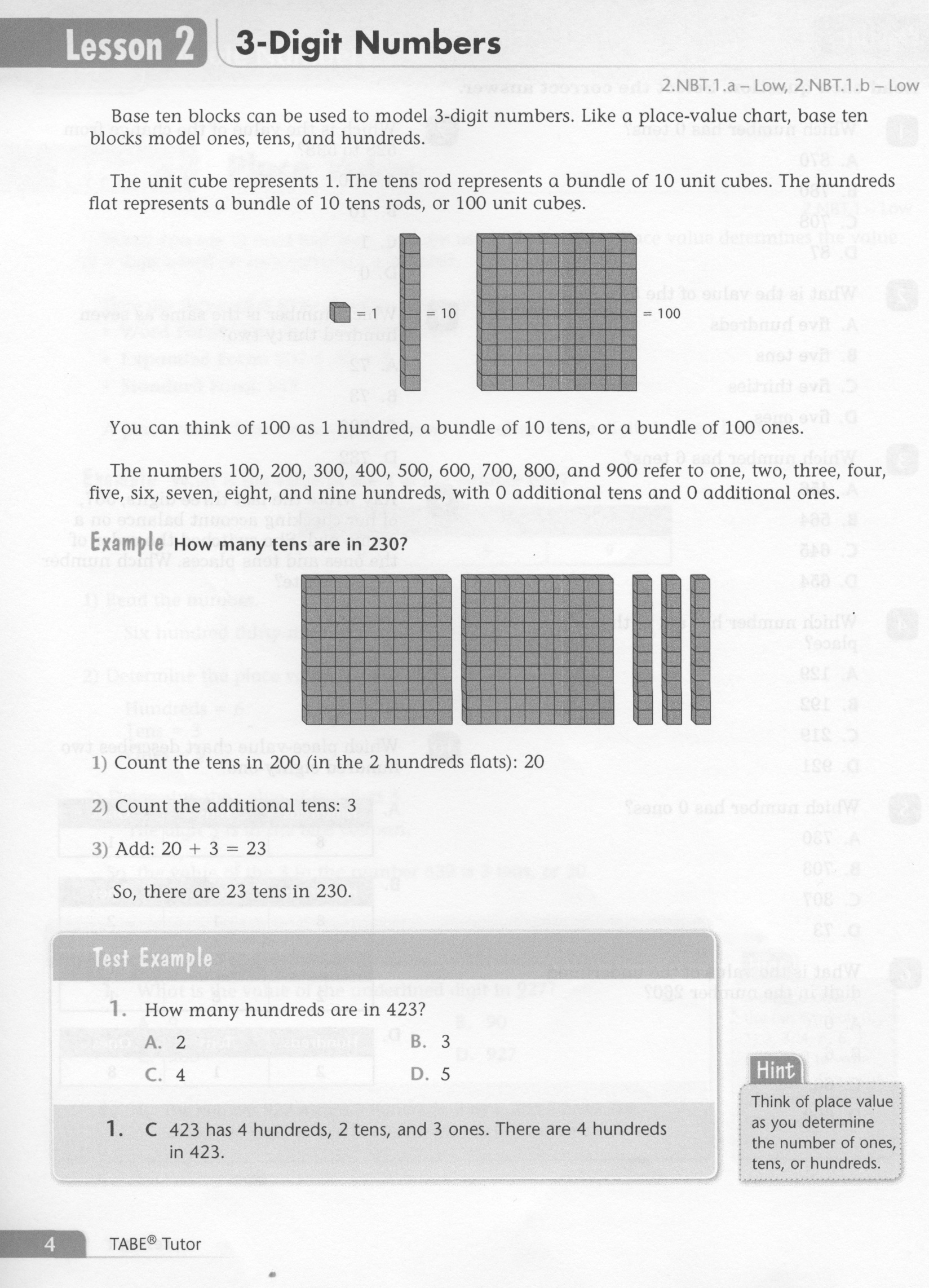 2
Math-E  - Lesson-02 – 3-Digit Numbers
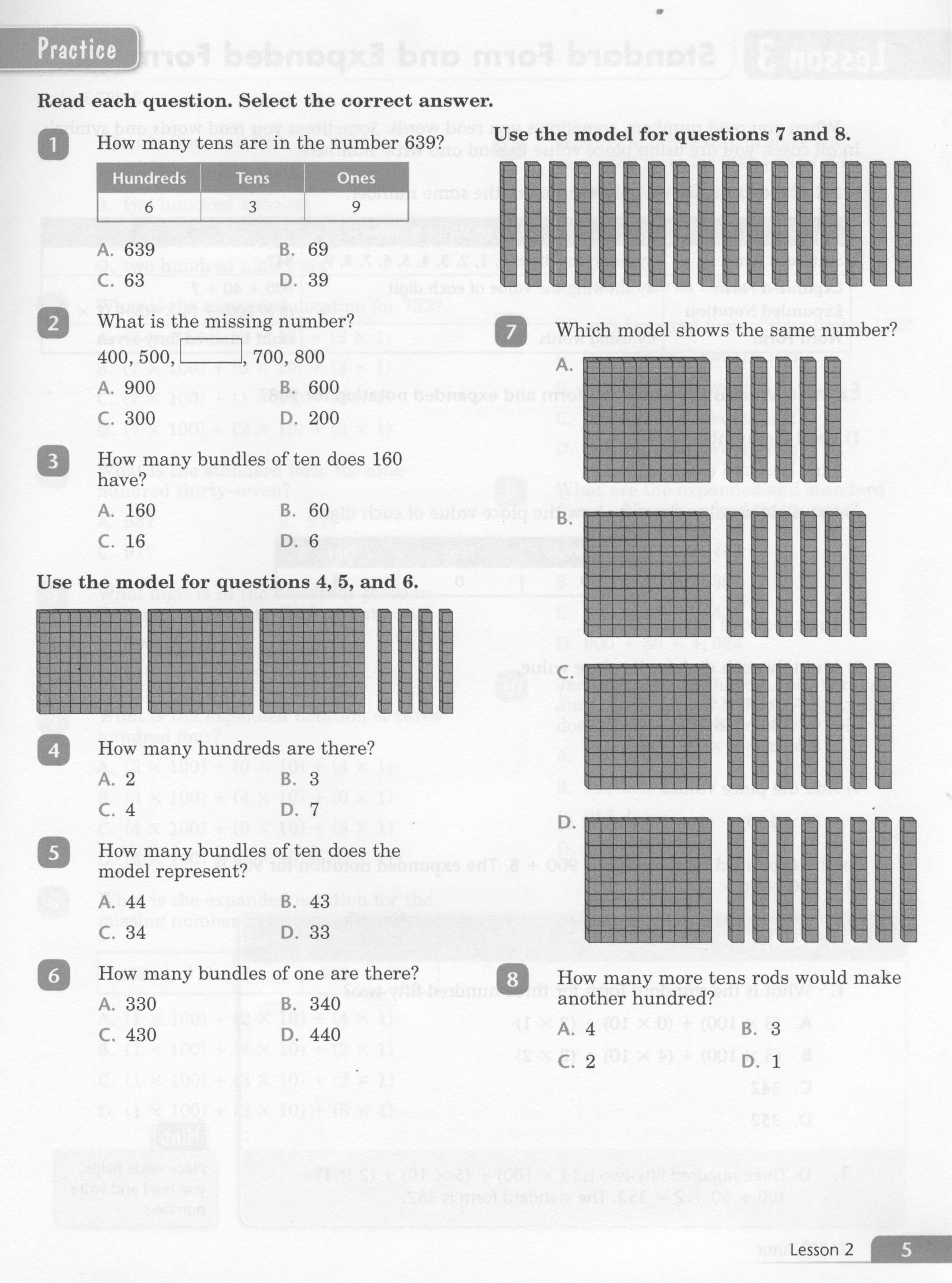 3
Math-E  - Lesson-02 – 3-Digit Numbers
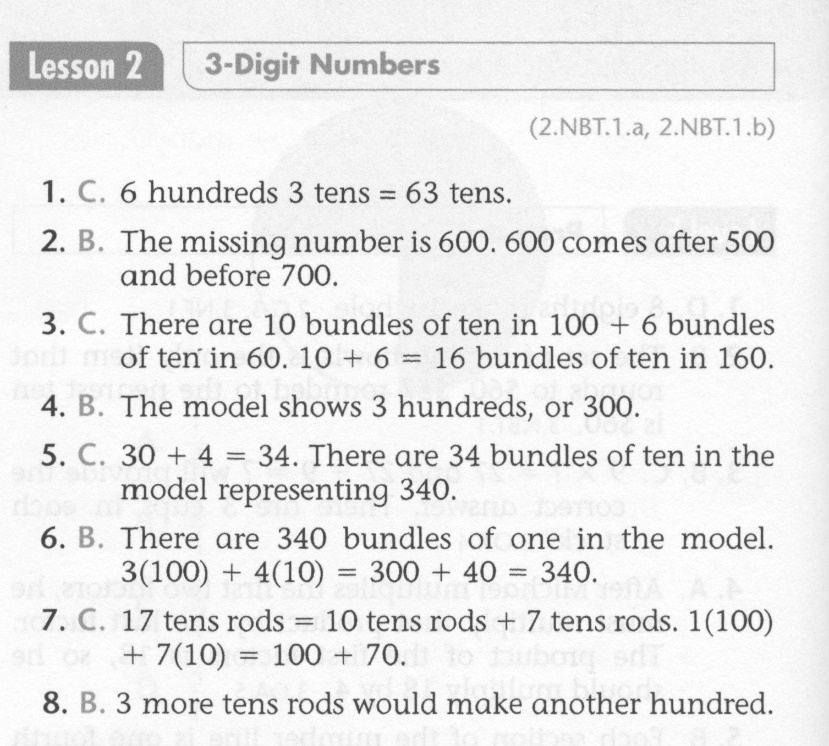 4
Math-E  - Practice-02 – 3 Digit Numbers
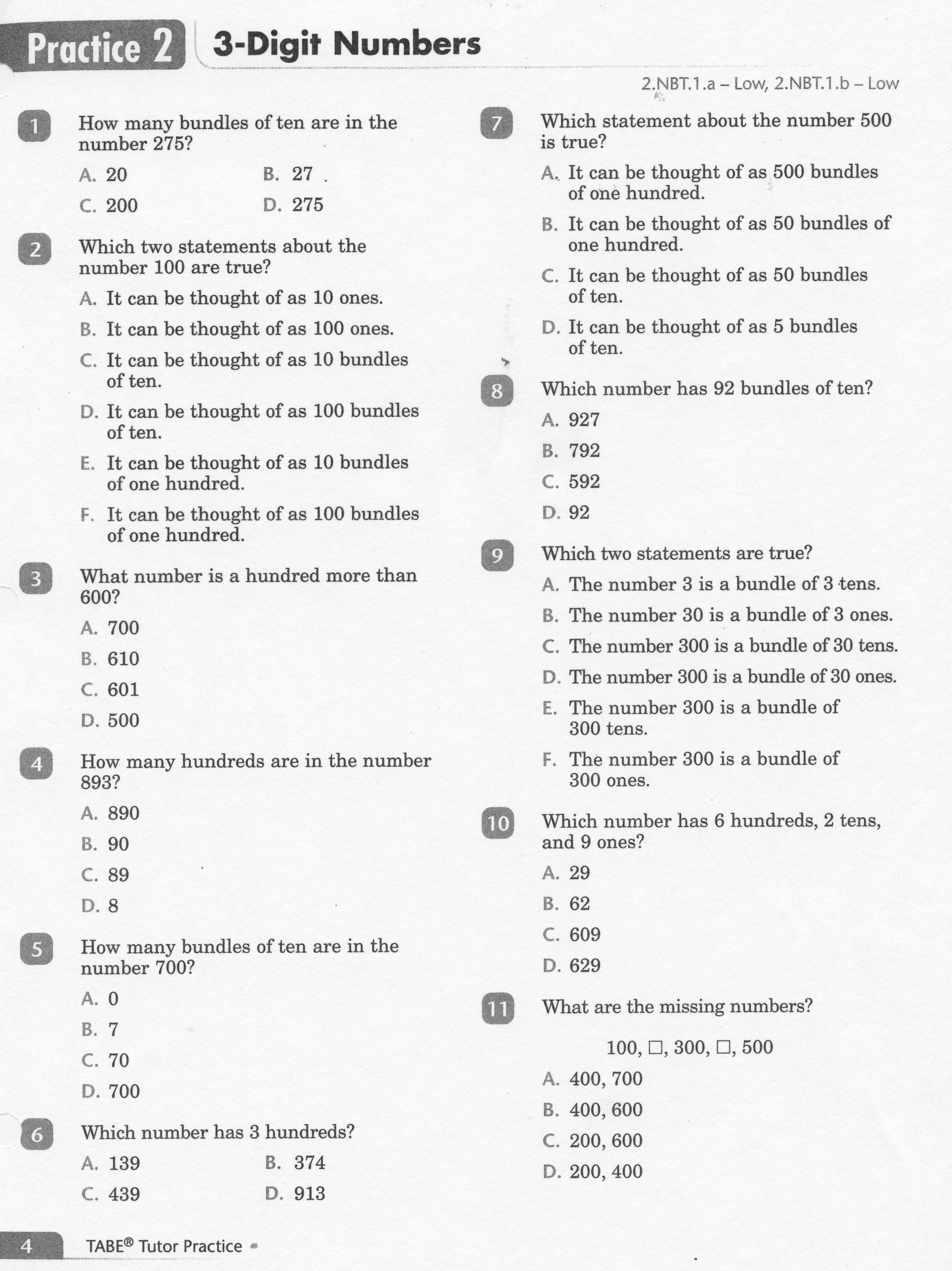 5
Math-E  - Practice-02 – 3 Digit Numbers
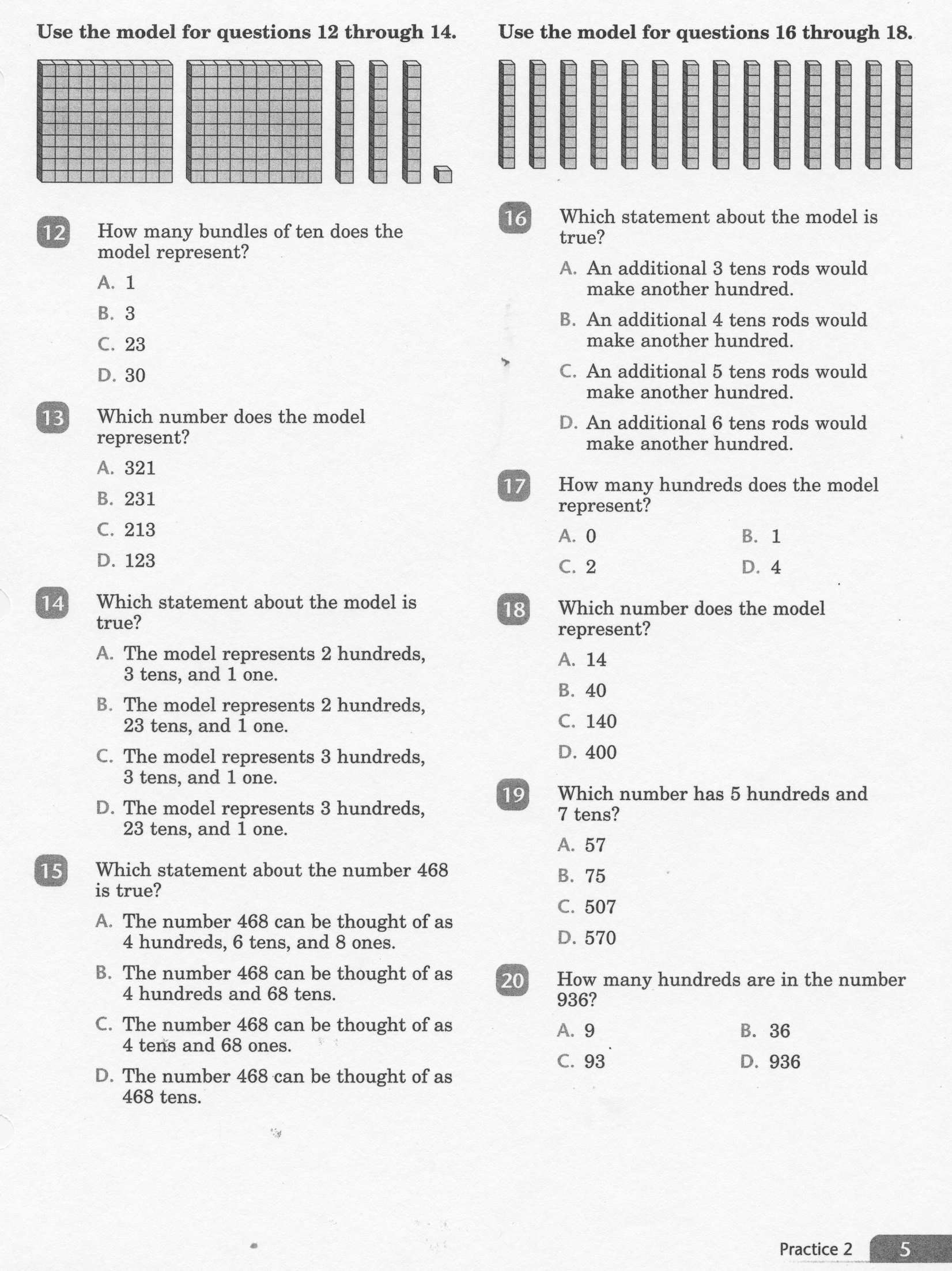 6
Math-E  - Practice-02 – 3 Digit Numbers
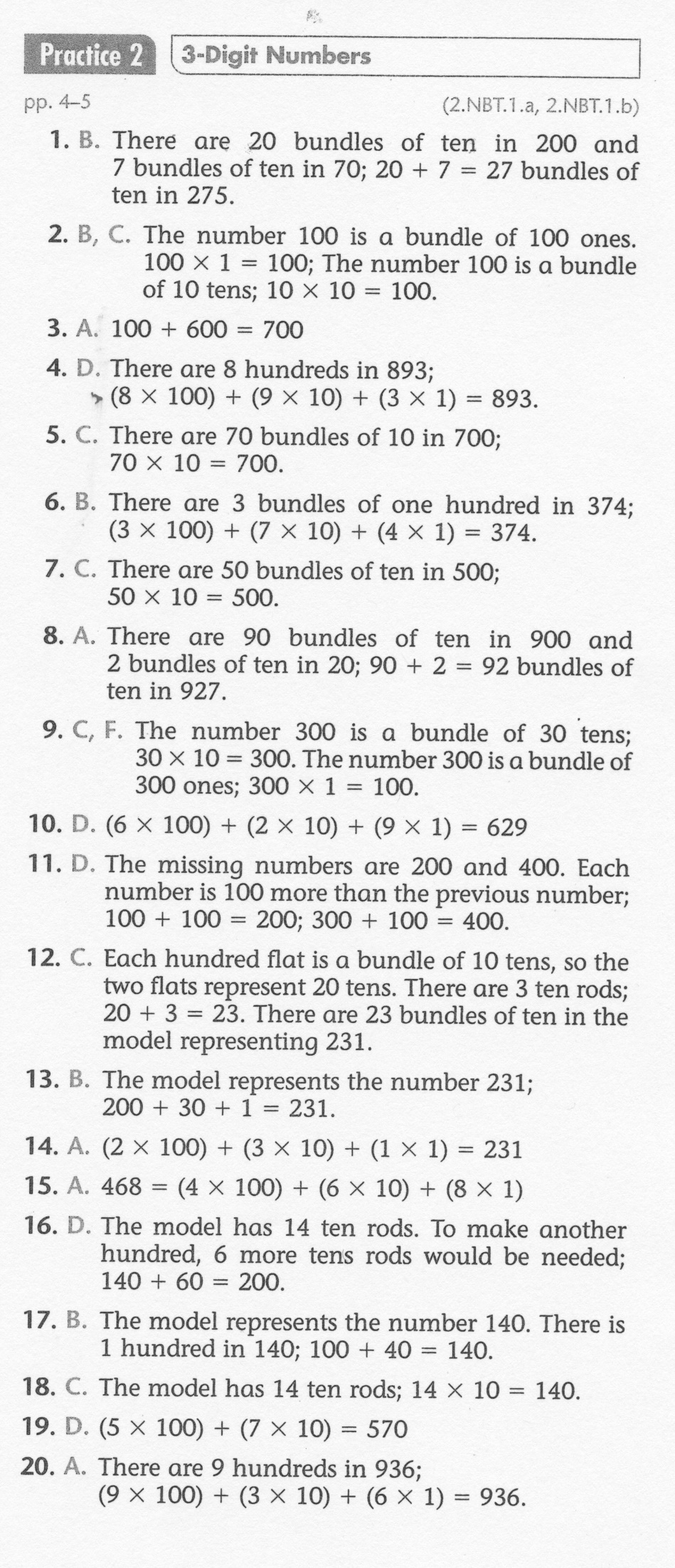 7